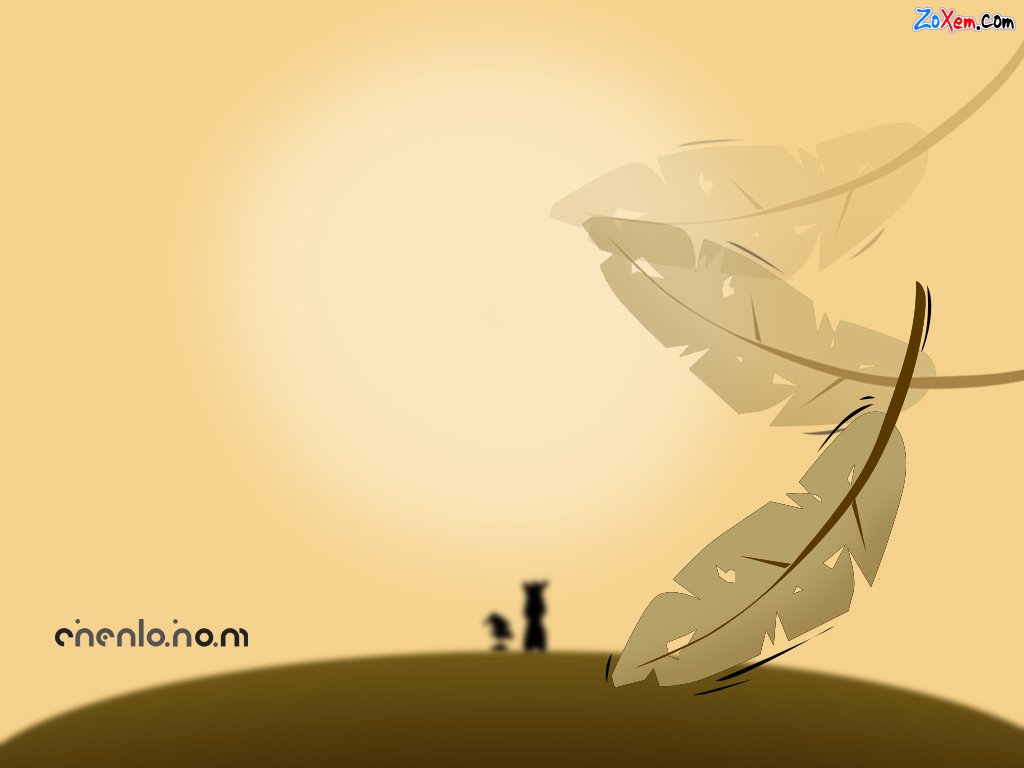 Thứ sáu ngày 26 tháng 11 năm 2021
LUYỆN TỪ VÀ CÂU
TÍNH TỪ ( TIẾP THEO)
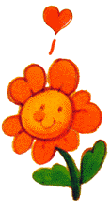 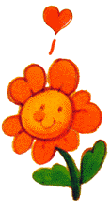 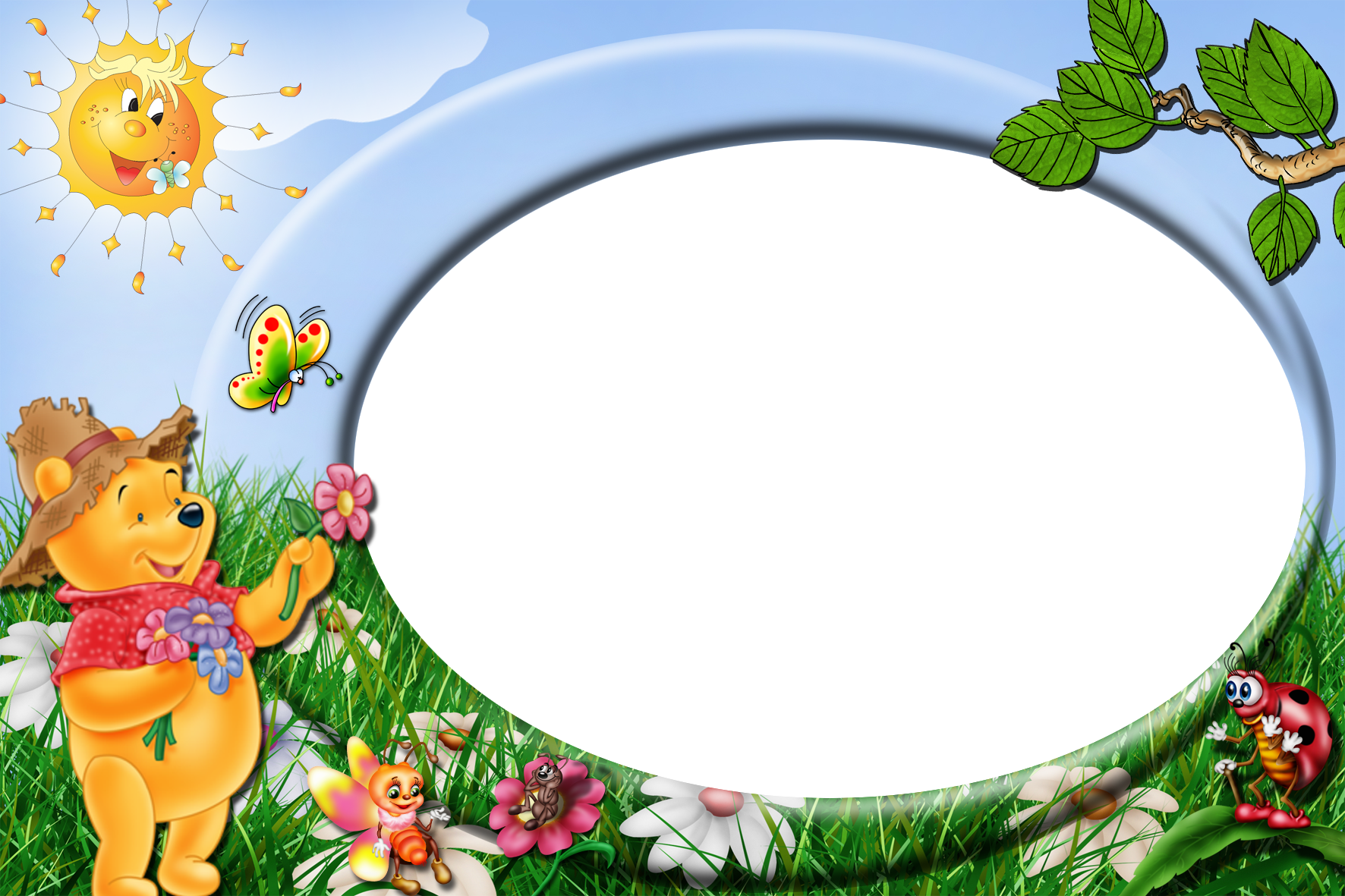 KHỞI ĐỘNG.
Tính từ là những từ miêu tả đặc điểm hoặc tính chất của sự vật, hoạt động, trạng thái…
Xác định tính từ trong câu sau :
Thời tiết của Huế vào mùa mưa thật là ẩm ướt và khó chịu.
Thứ sáu ngày 26 tháng 11 năm 2021

 Luyện từ và câu:

Tính từ (tt)
SGK/ Trang 116
I. Nhận xét
1. Đặc điểm của các sự vật được miêu tả trong những câu sau khác nhau như thế nào ?
 a) Tờ giấy này trắng.
 b) Tờ giấy này trăng trắng.
 c) Tờ giấy này trắng tinh.
Mức độ trung bình
Mức độ thấp
Mức độ cao
- Em có nhận xét gì về các từ chỉ đặc điểm của tờ giấy?
- Ở mức độ trắng trung bình thì dùng tính từ trắng.
- Ở mức độ trắng ít thì dùng từ láy trăng trắng.
- Ở mức độ trắng cao thì dùng từ ghép trắng tinh.
Mức độ đặc điểm của các tờ giấy có thể được thể hiện bằng cách tạo ra các từ ghép (trắng tinh) hoặc từ láy (trăng trắng) từ tính từ trắng đã cho.
Mức độ trung bình
Từ đơn trắng
Mức độ thấp
Từ láy trăng trắng
Từ ghép trắng tinh
Mức độ cao
Mức độ đặc điểm của các tờ giấy có thể được thể hiện bằng cách tạo ra các từ ghép ( trắng tinh) hoặc từ láy ( trăng trắng) từ tính từ trắng đã cho.
2. Trong các câu dưới đây, ý nghĩa mức độ được thể hiện bằng những cách nào ?
  a) Tờ giấy này rất trắng.
  b) Tờ giấy này trắng hơn.
  c) Tờ giấy này trắng nhất.
Ý nghĩa mức độ được thể hiện bằng cách: 
Thêm từ rất vào trước tính từ trắng.                                                         

- Tạo ra phép so sánh với các từ hơn, nhất.
rất trắng
trắng hơn
trắng nhất
* Trắng như tuyết
Tạo ra phép so sánh với vật khác
II. Ghi nhớ
Có một số cách thể hiện mức độ của đặc điểm, tính chất như sau :
 1. Tạo ra các từ ghép hoặc từ láy với tính từ đã cho.
 2. Thêm các từ rất, quá, lắm… vào trước hoặc sau tính từ.
 3. Tạo ra phép so sánh.
1. Tìm những từ ngữ biểu thị mức độ của đặc điểm, tính chất      (được in nghiêng) trong đoạn văn sau:
    Hoa cà phê thơm đậm và ngọt nên mùi hương thường theo gió bay đi rất xa. Nhà thơ Xuân Diệu chỉ một lần đến đây ngắm nhìn vẻ đẹp của cà phê đã phải thốt lên :
                    Hoa cà phê thơm lắm em ơi
                    Hoa cùng một điệu với hoa nhài 
                    Trong ngà trắng ngọc, xinh và sáng 
                    Như miệng em cười đâu đấy thôi.
 Mỗi mùa xuân, Đắk Lắk lại khoác lên mình một màu trắng ngà ngọc và tỏa ra mùi hương ngan ngát khiến đất trời trong những ngày xuân đẹp hơn, lộng lẫy hơn và tinh khiết hơn.
                                                                           Theo Thu Hà 
  M : Hoa cà phê thơm đậm và ngọt nên mùi hương thường theo gió bay đi rất xa .
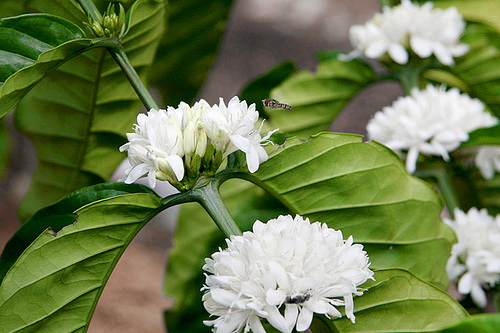 Hoa cà phê
2. Hãy tìm những từ ngữ miêu tả mức độ khác nhau của các đặc điểm sau: đỏ, cao, vui.
2. Hãy tìm những từ ngữ miêu tả mức độ khác nhau của các đặc điểm sau: đỏ, cao, vui.
- đo đỏ,
đỏ rực,
- cao cao,
vui vẻ,
- vui vui,
đỏ hồng,
đỏ chót,
vui sướng,
cao vút,
đỏ chói,
đỏ choét,
cao chót vót,
vui mừng,
đỏ tía,
sướng vui,
cao vợi,
đỏ thắm,…
rất vui,
rất cao,
rất đỏ,
đỏ lắm,
vui lắm,
cao quá,
đỏ quá,
quá đỏ,
vui quá,
quá vui, …
đỏ vô cùng, …
cao lắm,
quá cao , …
đỏ hơn,
đỏ nhất,
cao hơn,
vui hơn,
đỏ như son,
vui nhất,
cao nhất,
đỏ hơn son, …
vui hơn Tết,
cao như núi,
3. Đặt câu với một từ ngữ em vừa tìm được ở bài tập 2.
Quả ớt đỏ chót.
Mặt rời đỏ chói.
Bầu trời cao vời vợi.
Mẹ về làm em vui quá.
Mũi chú hề đỏ chót.
Bầu trời cao vời vợi.
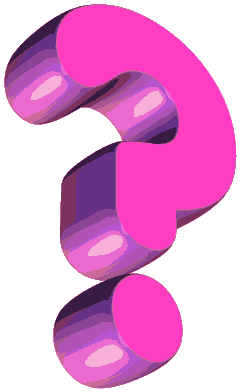 TRÒ CHƠI:  AI NHANH - AI ĐÚNG
1/ Tìm  từ chỉ mức độ của đặc điểm, tính chất trong câu sau:
                         Mái tóc bé màu nâu sẫm.
             A.   Màu                  B.   nâu.                      C.   sẫm.                         
2/ Tìm các từ chỉ mức độ thấp của đặc điểm, tính chất :
             A.  tim tím, trăng trắng, trắng quá.
             B.   tim tím, trăng trắng, xam xám, cong cong.
             C.   tim tím, trăng trắng, xam xám, trắng như tuyết.
C
2
1
3
5
4
B
HÕt giê
Thời
gian
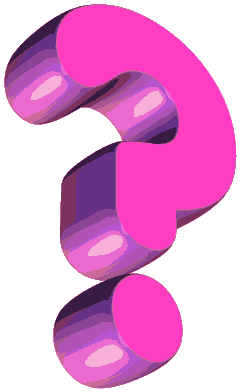 TRÒ CHƠI: AI NHANH - AI ĐÚNG

    
3/ Cụm từ nào có dùng phép so sánh để chỉ mức độ của đặc điểm, tính chất.

A. chậm như rùa, trắng như tuyết, cao như núi, xanh như lá cây.

B.    chậm như rùa, xanh lá cây, xanh sẫm.

C.    xanh lá cây, xanh ngắt, vàng óng.
A
2
1
3
5
4
HÕt giê
Thời
gian
Tìm những từ ngữ biểu thị mức độ của đặc điểm, tính chất trong những câu sau:
a. Bạn Toàn rất cao.

b. Áo bạn My đỏ chót.

c. Tiết học này vui nhất.
rất
a
chót
b
rất
c
CỦNG CỐ DẶN DÒ
Về xem trước bài Mở rộng vốn từ: 
Ý chí – Nghị lực
Làm bài tập ở vở Cùng em học Tiếng Việt
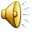